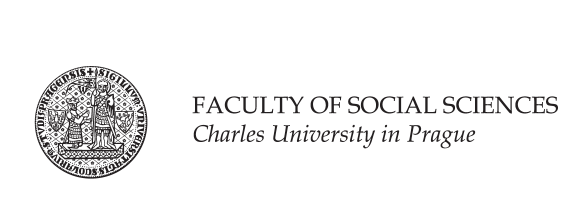 JBB269 Sociální kontext komunikacePřednášející:Ing. Mgr. Marek Vranka
2. Základní pojmy
Co je komunikace?
„médium pozorovatelných manifestací lidských vztahů“ 
(psychologické / terapeutické pojetí – Watzlawick)

je možné nekomunikovat?
2
[Speaker Notes: cvičení – jak důležité je pro vás, aby váš partner uměl dobře komunikovat? srovnejte to s jinými faktory, dle nichž posuzujete partnery. jaké specifické komunikační schopnosti považujete za důležité?]
Mlčení
komunikuje, že...:
nechceme nic říct
nesmělost, ohrožení, nezájem
nemáme co říct
získání času na odpověď, vstřebání informací, poklesu emocí
odplata, potrestání druhé strany
...
3
Co je komunikace?
Communicare – činit něco společným, společně něco sdílet (Hausenblas, 1971)

„Jednání, jehož cílem z hlediska komunikátora je přenos sdělení jedné či více osobám prostřednictvím symbolů“ (Kunczik, 1995)
(jenže jak definovat „sdělení“?)
4
3 úrovně analýzy komunikace
syntax 
	(kódování, kanály, kapacita, ruchy...)
sémantika
	(porozumění významu)
pragmatika
	(výsledky, ovlivňování, přesvědčování)
jak zařadit Laswellovo schéma „kdo říká co jakým kanálem ke komu s jakým účinkem“?  co případně chybí?
5
[Speaker Notes: v schématu chybí „proč?“ někdo něco někomu nějakým kanálem říká a rovněž zpětná vazba]
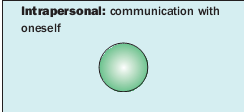 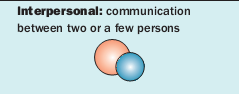 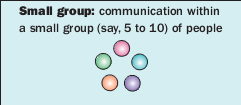 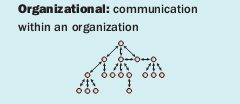 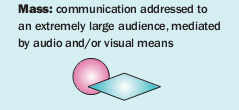 6
[Speaker Notes: kam zařadit youtubering, twitter, instagram, posty na fb, chaty?]
Schéma komunikace
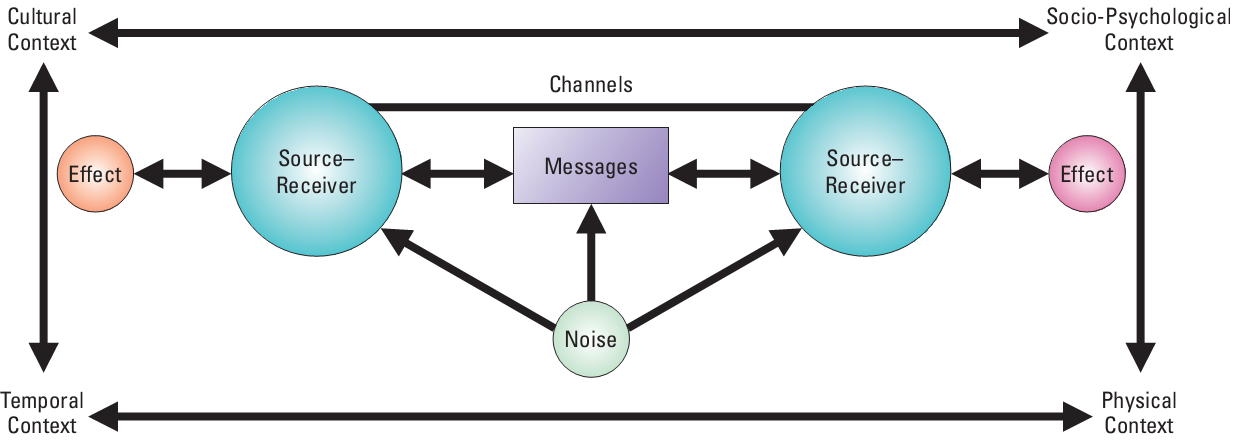 7
Schéma komunikace
fyzický (místo, vnější vlivy), sociopsychologický (postavení účastníků, mentální stavy), časový (1-čas a datum, 2-předchozí komunikace), kulturní (hodnoty, zvyky) kontext
zdroj-vysílač (zdůrazňuje simultánní povahu kódování a dekódování)
zpráva (1-verbal, nonverbal + 2-metazpráva, feedback, feedforward) 
kanál (médium)
šum (fyzický, fyziologický, psychologický, sémantický)
efekt (kognitivní, afektivní, motorický)
8
Alternativní schéma
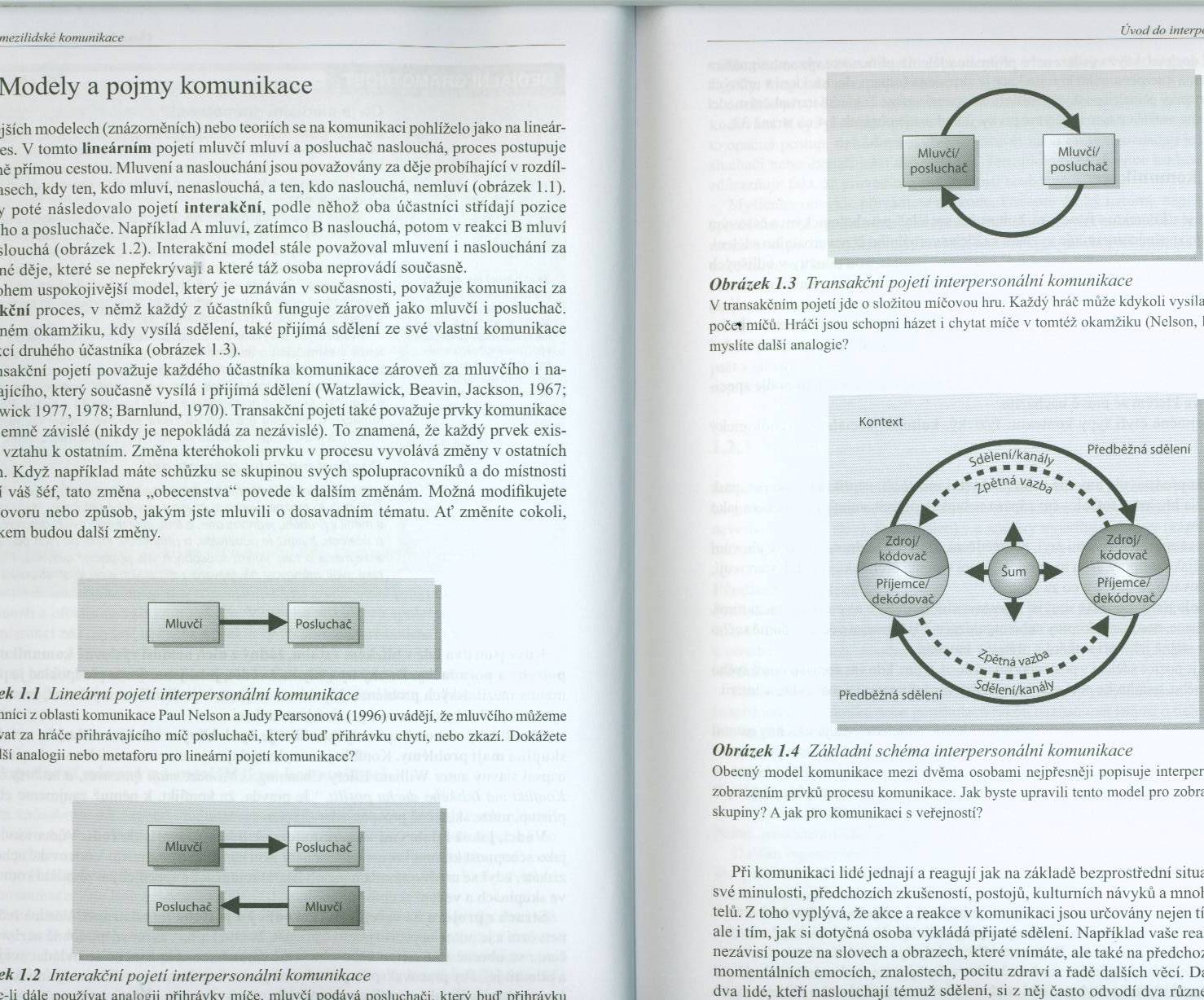 DeVito, 2008
9
Schéma komunikace
co v schématu chybí?

pomocí schématu popište rozdíly mezi osobní komunikací a textovou komunikací zprostředkovanou počítačem
viz materiál na moodle
10
Proces komunikace
motivace zdroje
záměr zdroje
smysl sdělení pro zdroj
(rozhodování o podobě zprávy) kódování zdrojem
„promluva“ s věcným obsahem sdělení
dekódování příjemcem
smysl sdělení pro příjemce
odhad záměru či intence zdroje příjemcem
efekt sdělení na příjemce včetně jeho motivace

míra vědomé reflexe je různá v různých situacích
11
Cíle komunikace
nejen sdílet, ale i...
získávat informace
poskytovat informace
navazovat a udržovat vztahy
ovlivňovat
bavit se
...?
12
[Speaker Notes: např. řízení, exhbibice]
Další principy
viz materiál na moodle
transakční
ve shlucích signálů (obsah+forma)
nutnost přizpůsobování
obsahová i vztahová rovina
nejednoznačnost
arbitrárně určeny kroky
nezvratná a neopakovatelná
13
Záměr zdroje
Neutrální promluva může být vnímána jako útok
„Vezmeš si ty náušnice?“ může komunikovat pouze obsahové sdělení ale i kritiku způsobu oblékání

Příklady z DeVito (2008):
Najděte obsahová a vztahová sdělení, která může příjemce pochopit z následujících otázek:
Ty mě voláš?
Voláš mě?
Řekl jsi, že se hlásíš na zdravotní školu?
Ty jsi zamilovaný?
Ty jsi ji za to zaplatil 1000 korun?
A to je všechno, co jsi udělal?
[Speaker Notes: jak se mění význam sdělení dle důrazu na různé slova?]
Nezbytnost, nevratnost a neopakovatelnost komunikace
jaké doporučení byste na základě těchto charakteristik komunikace dali někomu:
v jeho první den na vysoké škole?
když postuje fotky z party na sociální síť?
když vede skupinu během brainstormingu?
15
Co platí o komunikaci?
Dobrým komunikátorem se člověk nestává, ale rodí.
Čím více spolu partneři komunikují, tím je jejich vztah lepší.
Když mají lidé dlouho blízký vztah, oba vždy vědí, co druhý chce i bez toho, aby to musel říkat.
Naprostá otevřenost by měla být cílem každého smysluplného vztahu mezi dvěma lidmi.
Strach z mluvení na veřejnosti má pouze negativní dopady a musí být zcela odstraněn.
16
Další komunikační mýty
dorozumíváme se pouze slovy
slova a věty přesně vyjadřují myšlenky 
nejdůležitější je to, co říkáme
používáme-li stejný jazyk, musíme si porozumět
slyšet a poslouchat je totéž 
další….?
17
[Speaker Notes: dorozumíváme se pouze slovy - slovní i mimoslovní složka komunikace mají svou váhu zejména v přímém osobním kontaktu, ale ani v telefonickém či elektronickém styku nejsou zanedbatelné,
slova a věty přesně vyjadřují myšlenky - připomeňme základní prvky jednotlivého komunikativního aktu, ve kterém kromě věcného obsahu sdělení, hraje důležitou úlohu záměr a smysl sdělení pro původce i pro jeho příjemce, věty a slova jsou jen obrazem myšlenek,
nejdůležitější je to, CO říkáme - avšak stejně významné je to JAK to říkáme; jak mluvíme zčásti vypovídá o našem prožívání a je účinnější než to, co říkáme; ostatně jistě si lze vzpomenout na výmluvné ticho - v kontaktu s druhým mohu být, i když nepromlouvám,
používáme-li stejný jazyk, musíme si rozumět - komunikační partneři si rozumí zejména tehdy chtějí-li si porozumět, společný jazyk znamená používání podobných výrazů, příměrů apod. (odborný jazyk lékařů, právníků, ekonomů nebo "společný jazyk" teenagerů atd.),
slyšet je totéž co poslouchat - slyšet neznamená poslouchat a už vůbec ne naslouchat.]
Příklad
http://zpravy.idnes.cz/nemecko-migranti-uprchlici-azyl-rvacka-d9m-/zahranicni.aspx?c=A161001_182547_zahranicni_ane
18